Wie heiβen die Herbstmonate?
Wir beschreiben das Wetter
Es schneit. Es ist windig.
Es ist stürmisch.
Es ist wolkig und regnerisch.
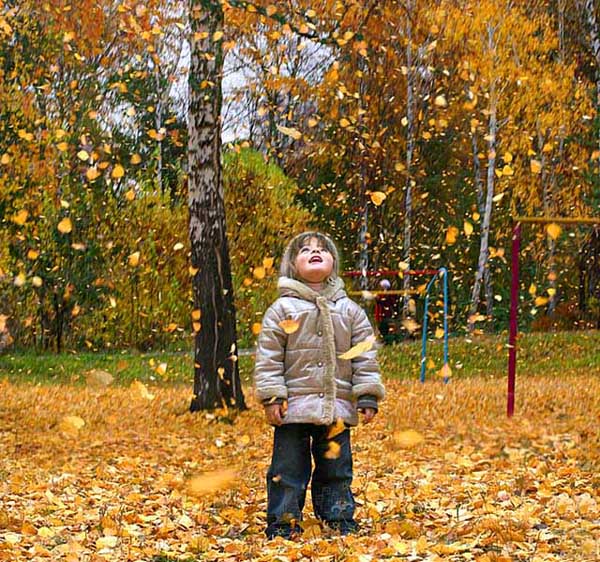 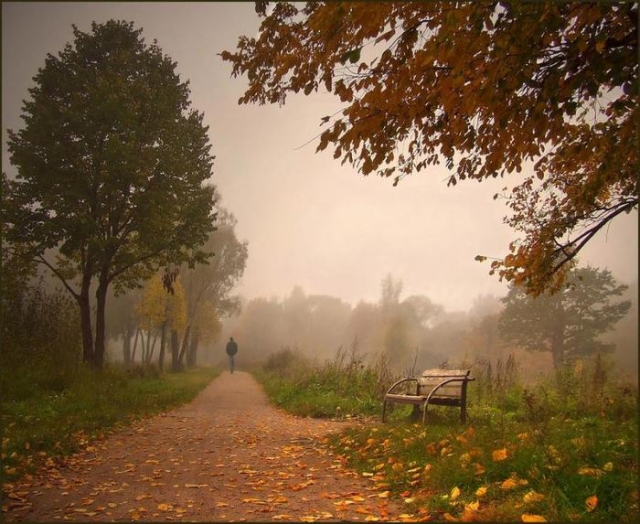 die Banane              (die Bananen)
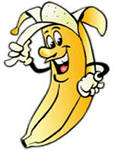 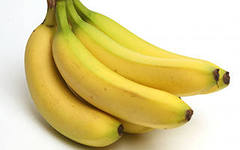 die Melone
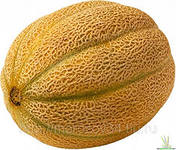 Die Gurke
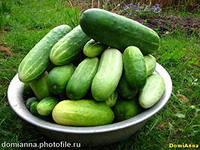 Die Tomate
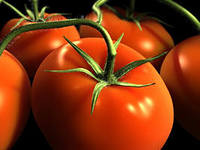 der Kohl
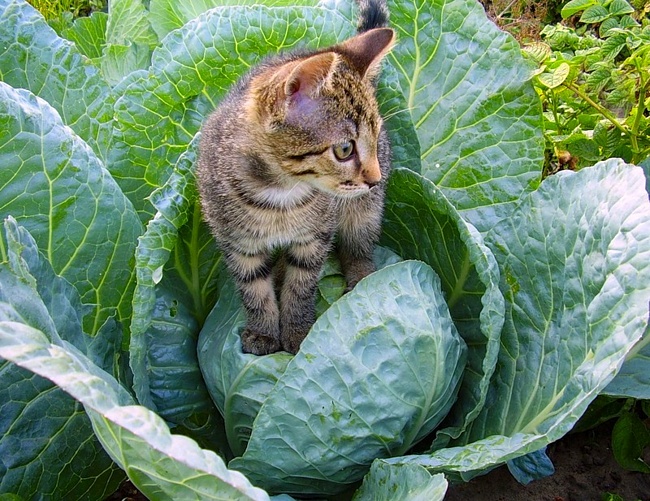 die Kartoffel              (die Kartoffeln)
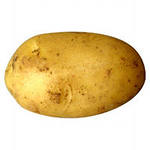 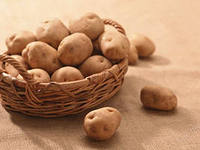